TKINTER
LESSON
by GVOZA students ; )
TABLE OF CONTENTS
01
02
03
Drawing rectangles
Drawing line and oval
Introduction
05
04
Creating text
Function
01
INTRODUCTION
CODE
#at the beginning of every programme, the following lines are needed to be written for your code to be executed 
import tkinter

canvas = tkinter.Canvas()
canvas.pack()
#canvas is a variable name, so you can choose a different one
… your code
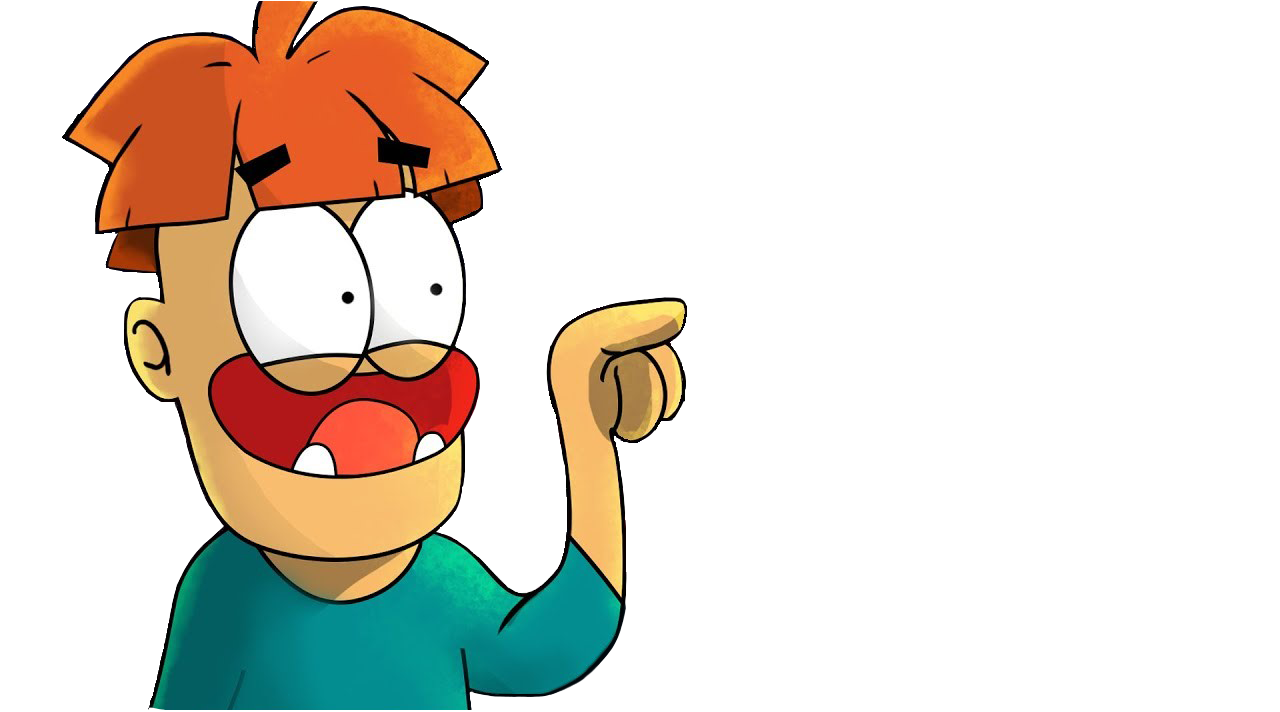 Coordinate system
in tkinter we use coordinate system to orientate on graphical area
starting point is located in the upper left corner (its coordinates are [0,0])
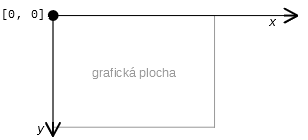 Have a look at the drawing window
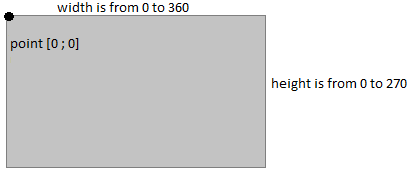 Dimensions
Coordinate x in (0; 360>
Coordinate y in (0; 270>
Coordinate [0; 0] is not used because the border lines of the rectangle would not be visible
Nothing outside the drawing area is displayed, be careful during calculations
Variables
variable in a python program stores data in the computer for processing.
Variables in Python can be defined by any name or even letters like x, y, a, aa...
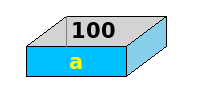 CODE
x = 30
Name = ‘Dingeľ‘
Number_of_pages = 130

#Variable can be used in a statement or expression, and its value will be substituted
print(x)

>>> 30
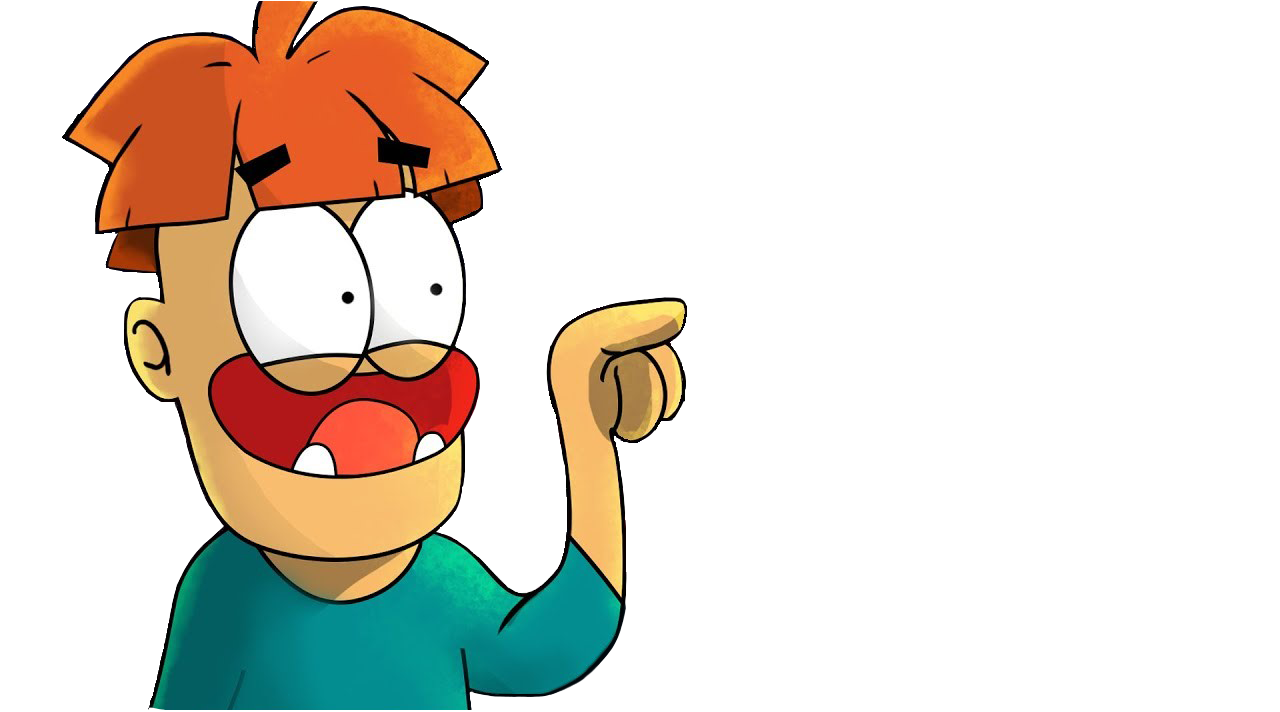 02
DRAWING RECTANGLES
How to draw a rectangle
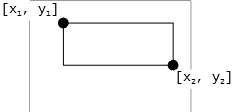 command for creating a rectangle is:
canvas.create_rectangle(x1, y1, x2, y2)
x1, y1 are coordinates of the left upper vertex
x2, y2 are coordinates of the right lower vertex



note: Square is just a special case of rectangle!
CODE
import tkinter

canvas = tkinter.Canvas()
canvas.pack()

canvas.create_rectangle(50, 70, 220, 150)
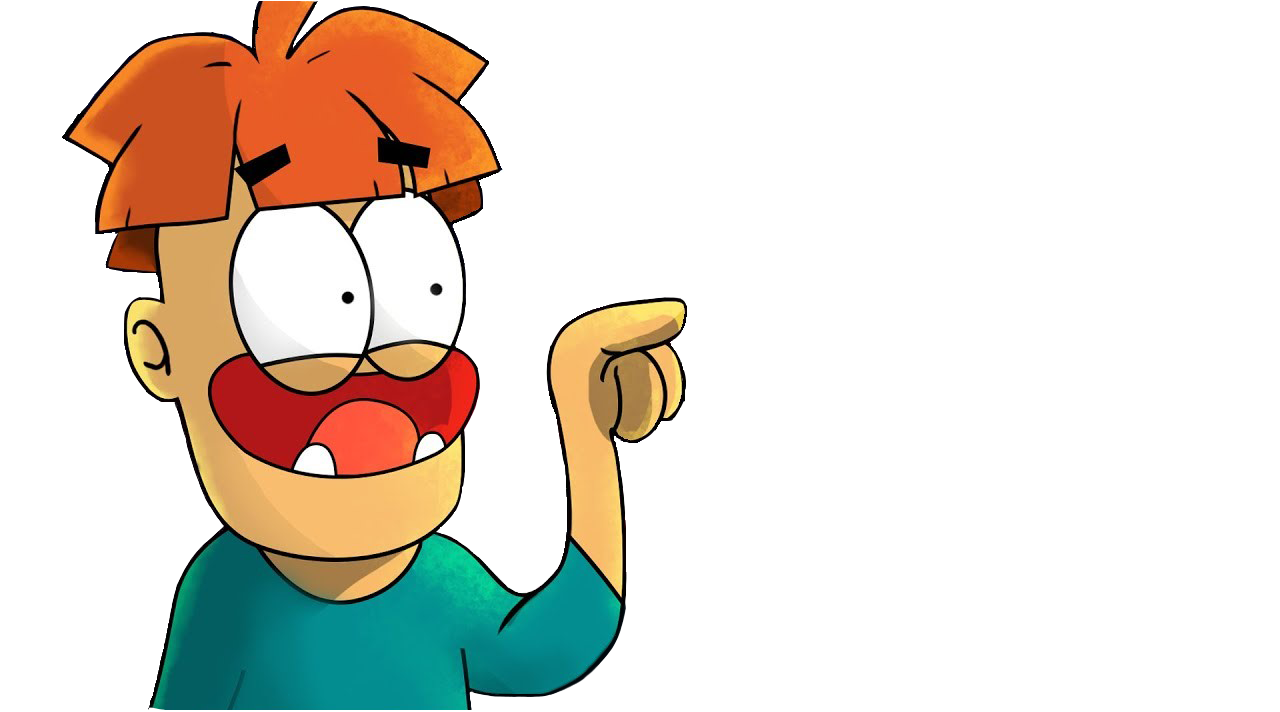 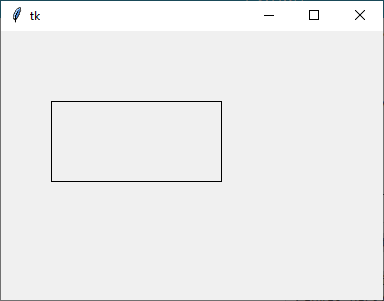 [x1 = 50,y1 = 70]
width=170
height=80
[x2 = 220,y2 = 150]
Task 1
Draw a square with size 50 px!
CODE
import tkinter

canvas = tkinter.Canvas()
canvas.pack()

x= 100
y= 70

canvas.create_rectangle(x , y , x+50, y+50)
#x,y are numbers that you choose as your left upper vertex
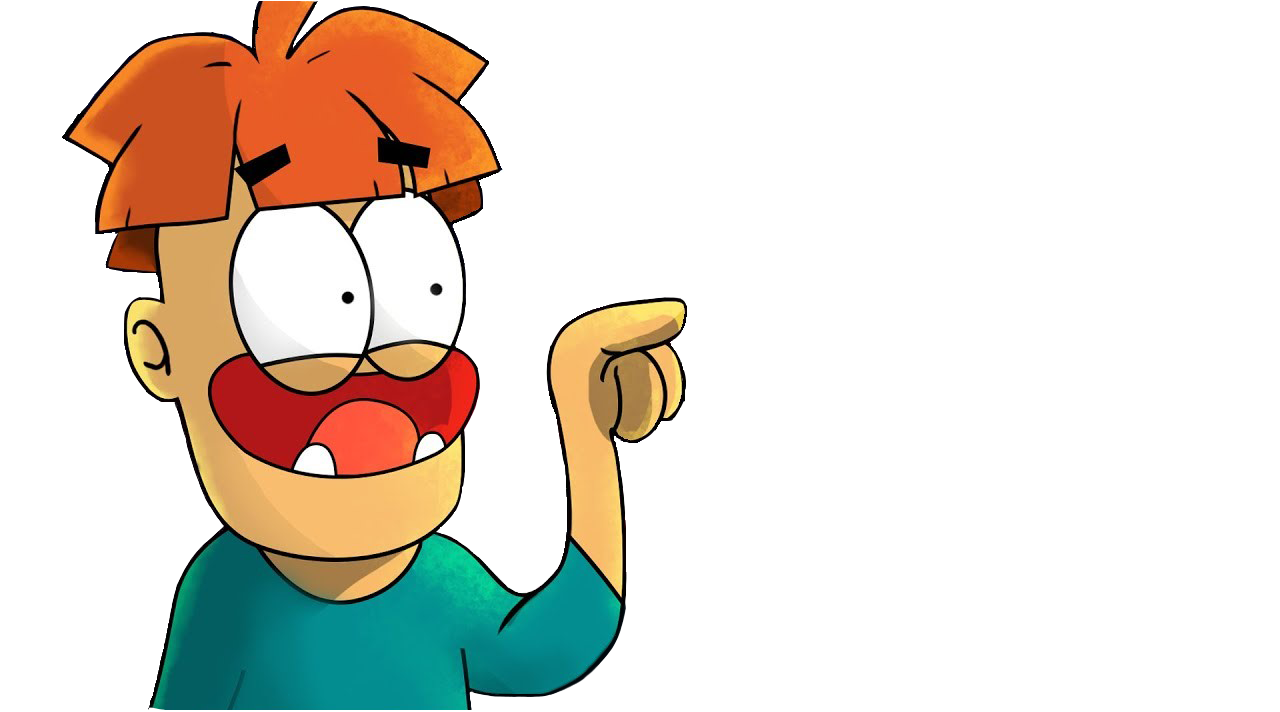 Drawing a rectangle with variables
x = 100,y = 70
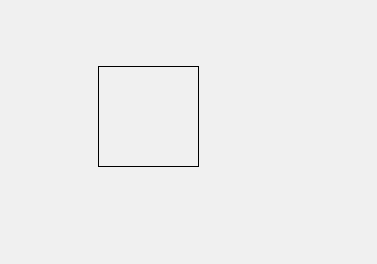 you can use variables as coordinates
the easiest way is to select the upper left corner or center point of the rectangle
Exercise
draw a square with side 100
the upper-left corner is specified by x, y
CODE
import tkinter

canvas = tkinter.Canvas()
canvas.pack()

x = 100
y = 70

canvas.create_rectangle(x, y, x+100, y+100)
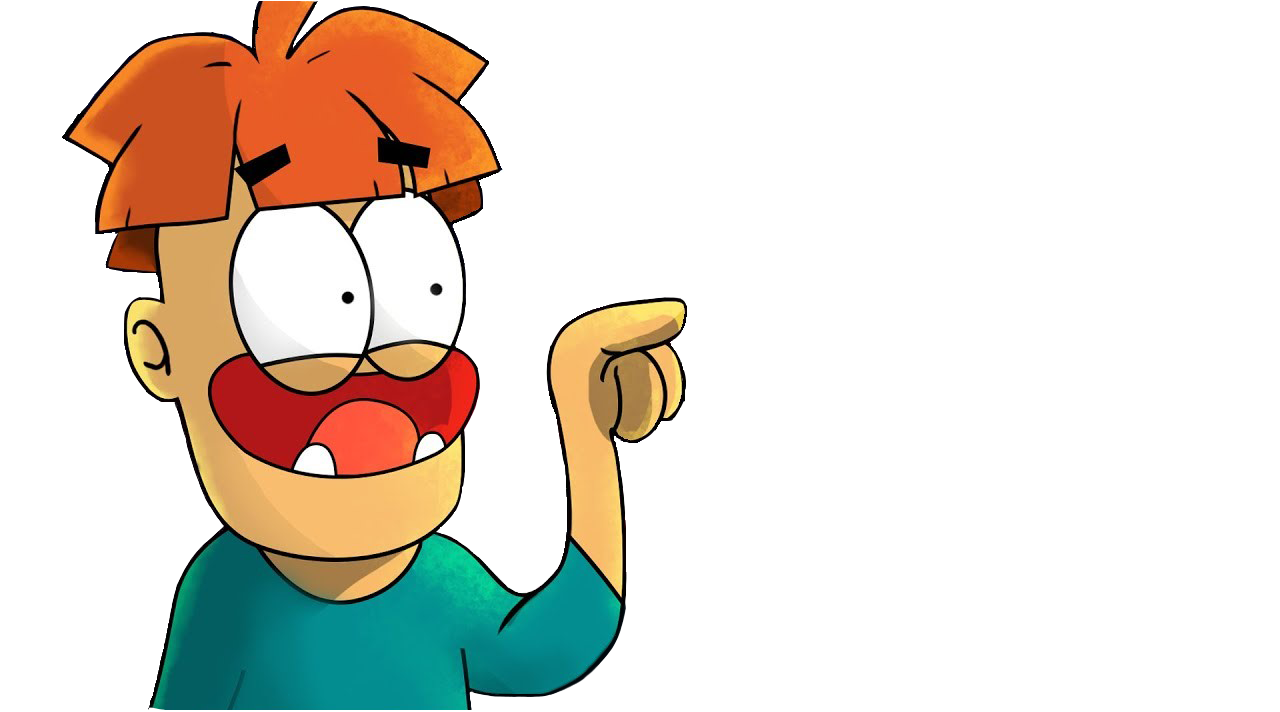 Drawing a rectangle with variables
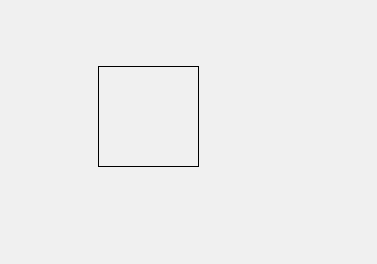 draw a square with side 100
the center of the rectangle is specified by x,y
the result will be the same as in the last exercise, but the position of the square differs
[100, 70]
CODE
import tkinter

canvas = tkinter.Canvas()
canvas.pack()

x = 100
y = 70

canvas.create_rectangle(x-50,y-50,x+50,y+50)
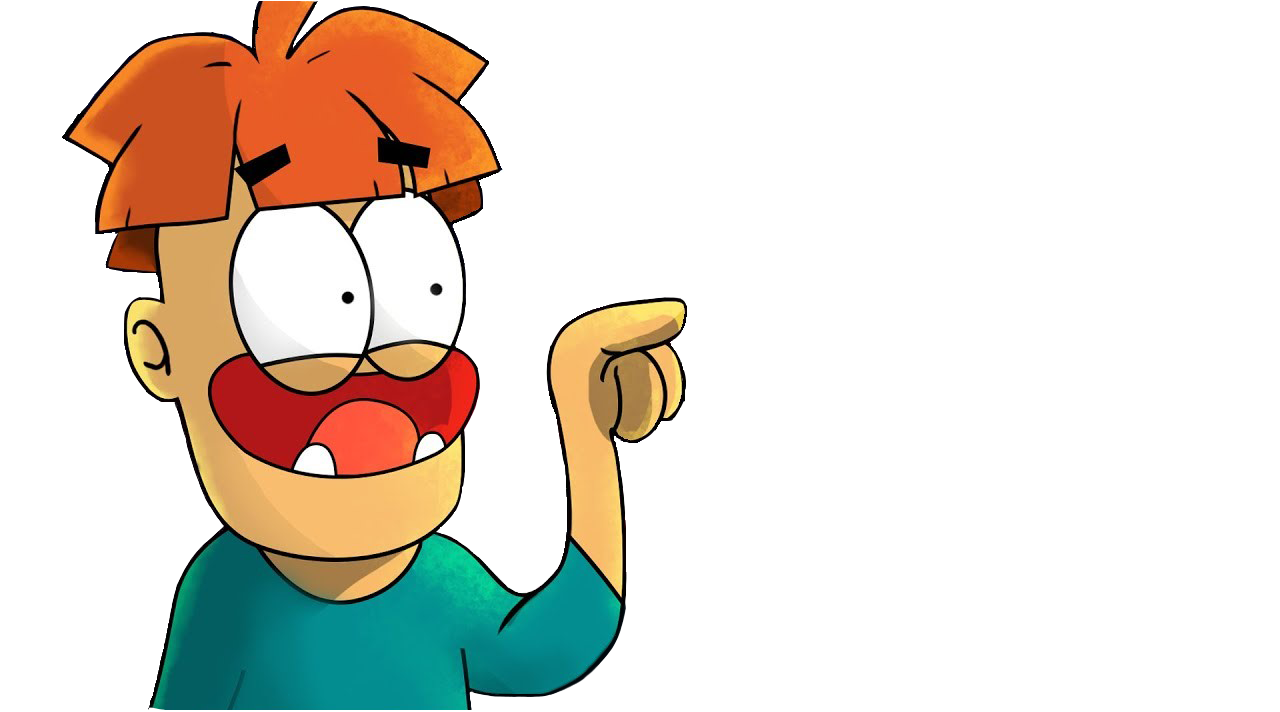 Filling rectangle with color
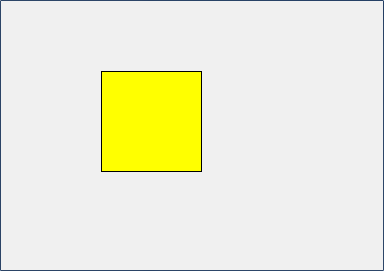 now when you know how to create a rectangle, we can proceed to adjusting its properties such as color
that’s easily done by adding “fill” property after coordinates 
(e.g. canvas.create_rectangle(x1, y1, x2, y2, fill = “color”)
color examples:
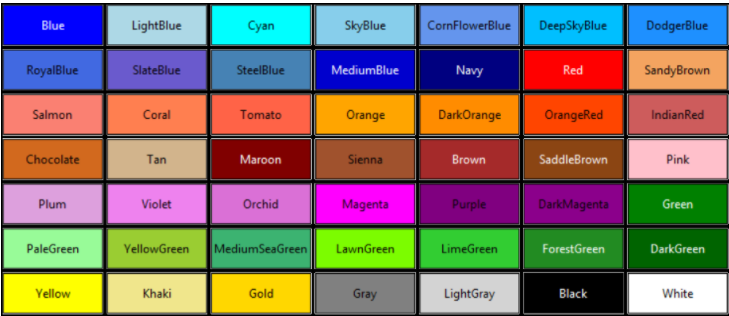 CODE
import tkinter

canvas = tkinter.Canvas()
canvas.pack()

canvas.create_rectangle(30, 30, 130, 130, fill = ‘yellow’)
#you can replace ‘yellow’ with a different color, it can be green, blue, red or any color you want..
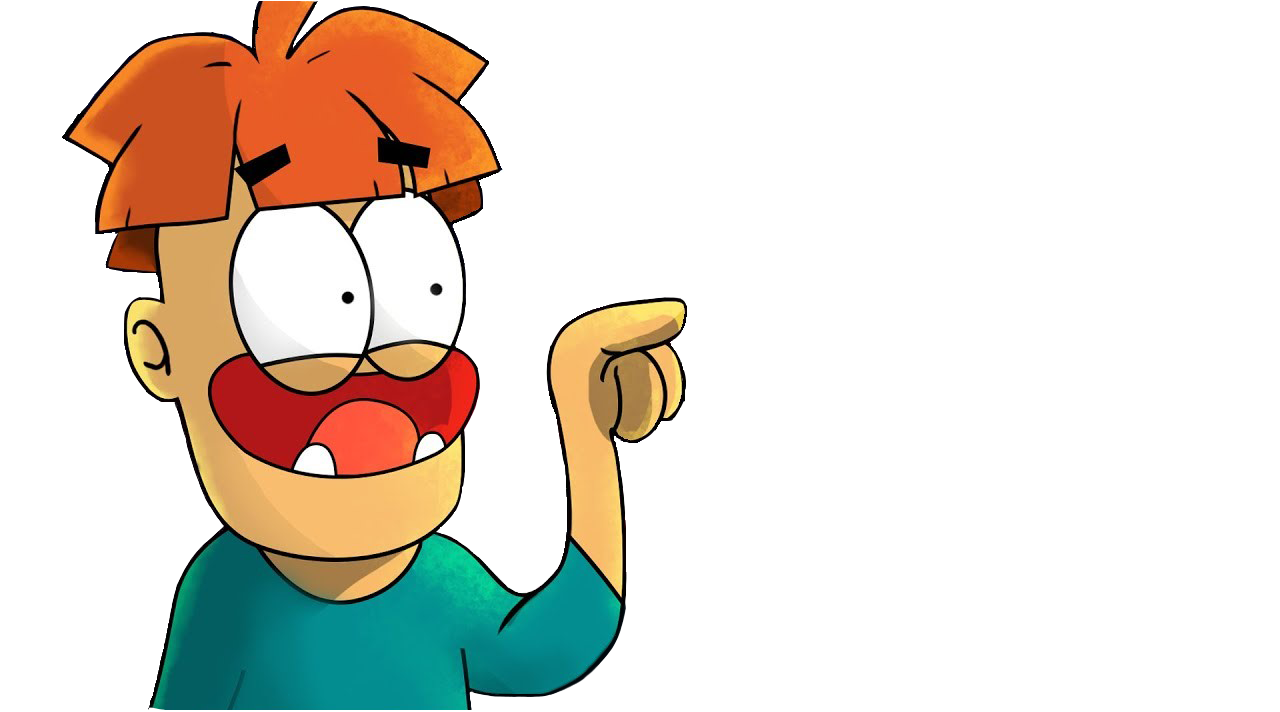 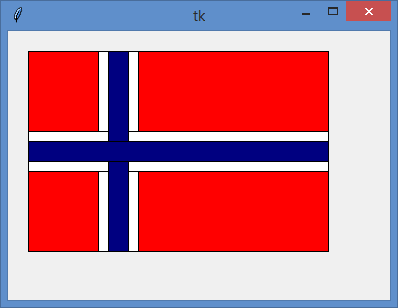 Task 2
Draw the flag of Norway. Use variables x, y.
Before, you can start to train by writting commands for French flag.
Code for flag
import tkinter

canvas = tkinter.Canvas()
canvas.pack()

x = 20
y = 20
canvas.create_rectangle(x, y, x + 300, y + 200, fill = 'red')
canvas.create_rectangle(x + 70, y, x + 110, y + 200, fill = 'white')
canvas.create_rectangle(x, y + 80, x + 300, y + 120, fill = 'white')
canvas.create_rectangle(x + 80, y, x + 100, y + 200, fill = 'navy')
canvas.create_rectangle(x, y + 90, x + 300, y + 110, fill = 'navy')
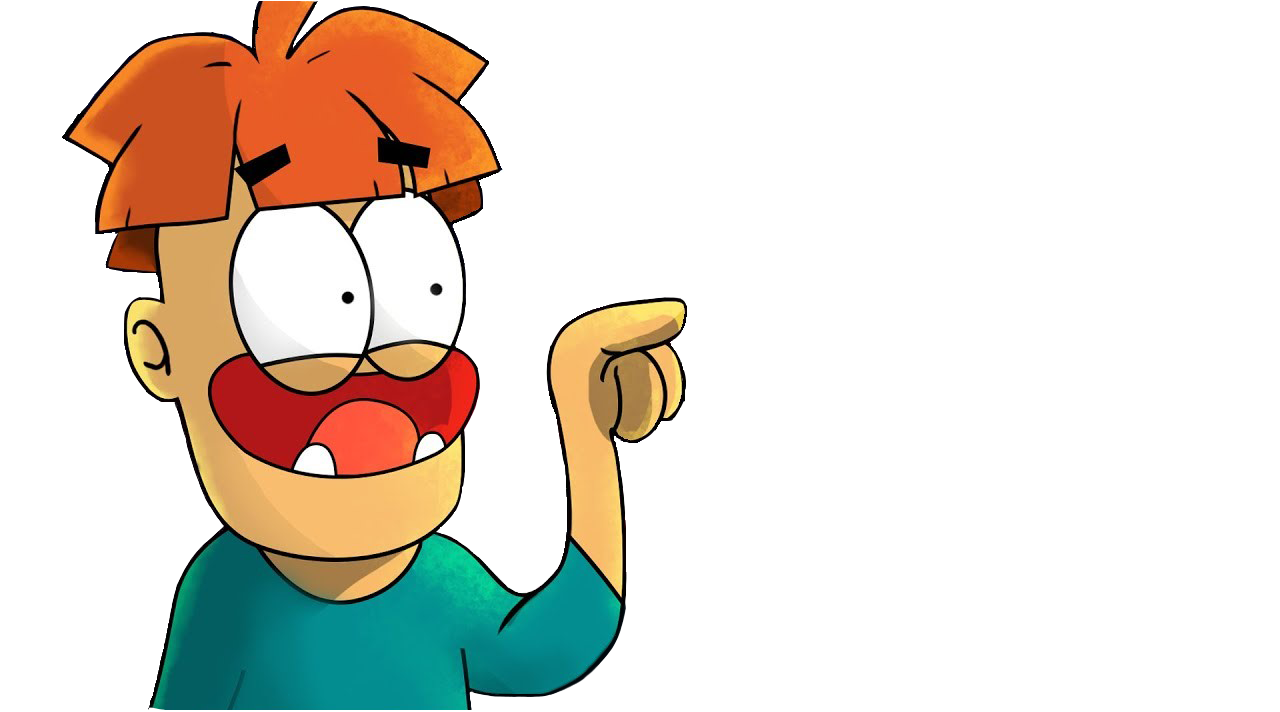 03
Drawing line and oval
Line width = 1
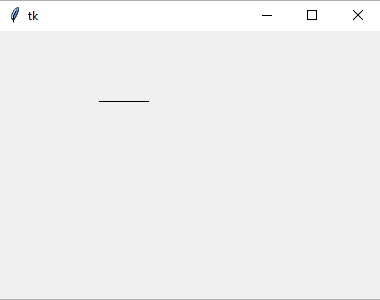 How to draw a line
Command for creating line is:
canvas.create_line (x1,y1,x2,y2)
x1, y1 are coordinates of the starting point
x2, y2 are coordinates of the final point
default width of the line is 1
You can change it by typing width = value
canvas.create_line(x1,y1,x2,y2, width = 3)
Line width = 3
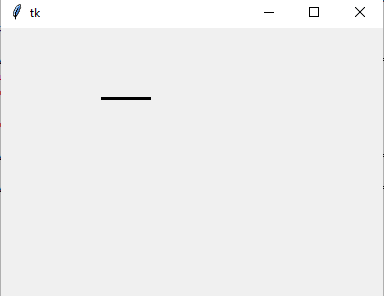 CODE
import tkinter

canvas=tkinter.Canvas()
canvas.pack()

x = 100
y = 70

canvas.create_line(x,y,x+50,y)
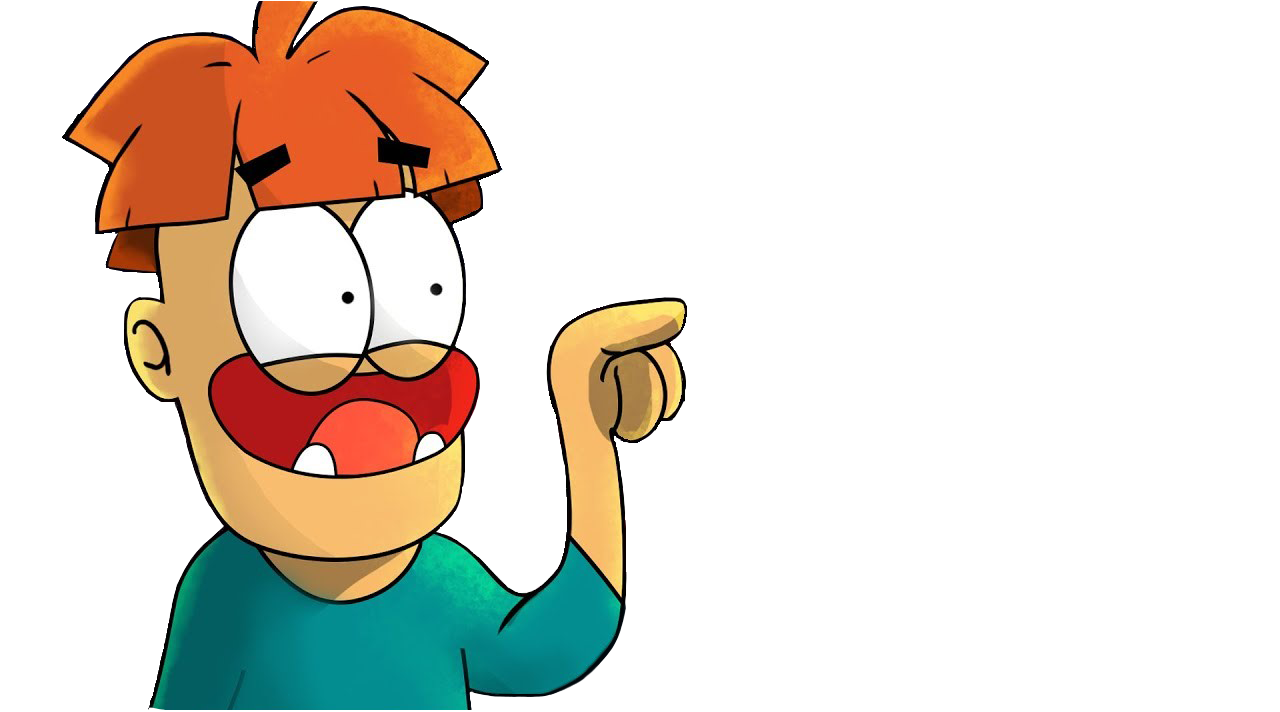 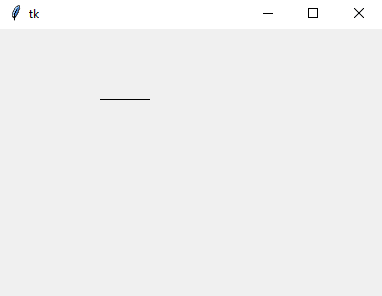 Task 3
Create table using lines  (something like this )
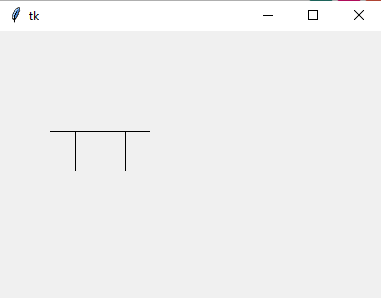 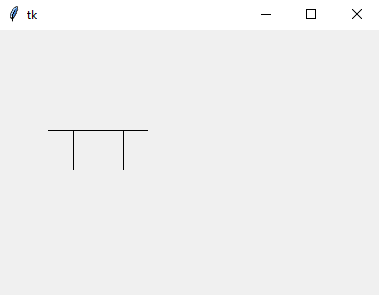 CODE
import tkinter

canvas=tkinter.Canvas()
canvas.pack()

x = 100
y = 100

canvas.create_line(x-50,y,x+50,y)
canvas.create_line(x-25,y,x-25,y+40)
canvas.create_line(x+25,y,x+25,y+40)
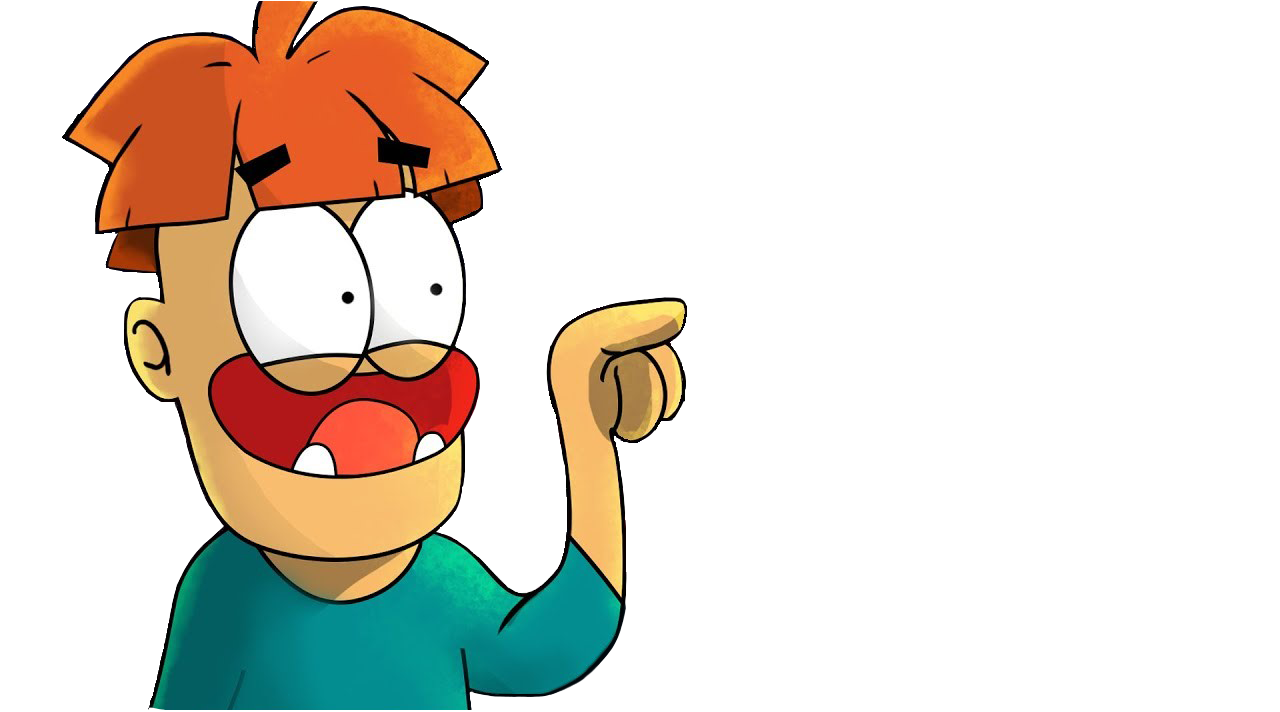 How to draw an oval
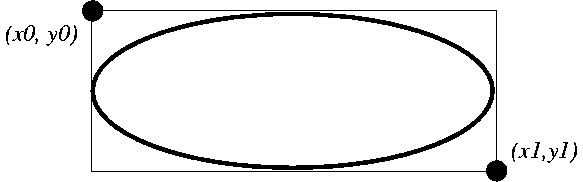 command for creating an oval is:
canvas.create_oval(x1, y1, x2, y2)
x1, y1 are coordinates of the left upper vertex of the rectangle circumscribed to circle
x2, y2 are coordinates of the right lower vertex of the circumscribed rectangle



Note: circle is just a special case of the oval!!
CODE
import tkinter

canvas = tkinter.Canvas()
canvas.pack()

canvas.create_oval(50, 70, 220, 150)
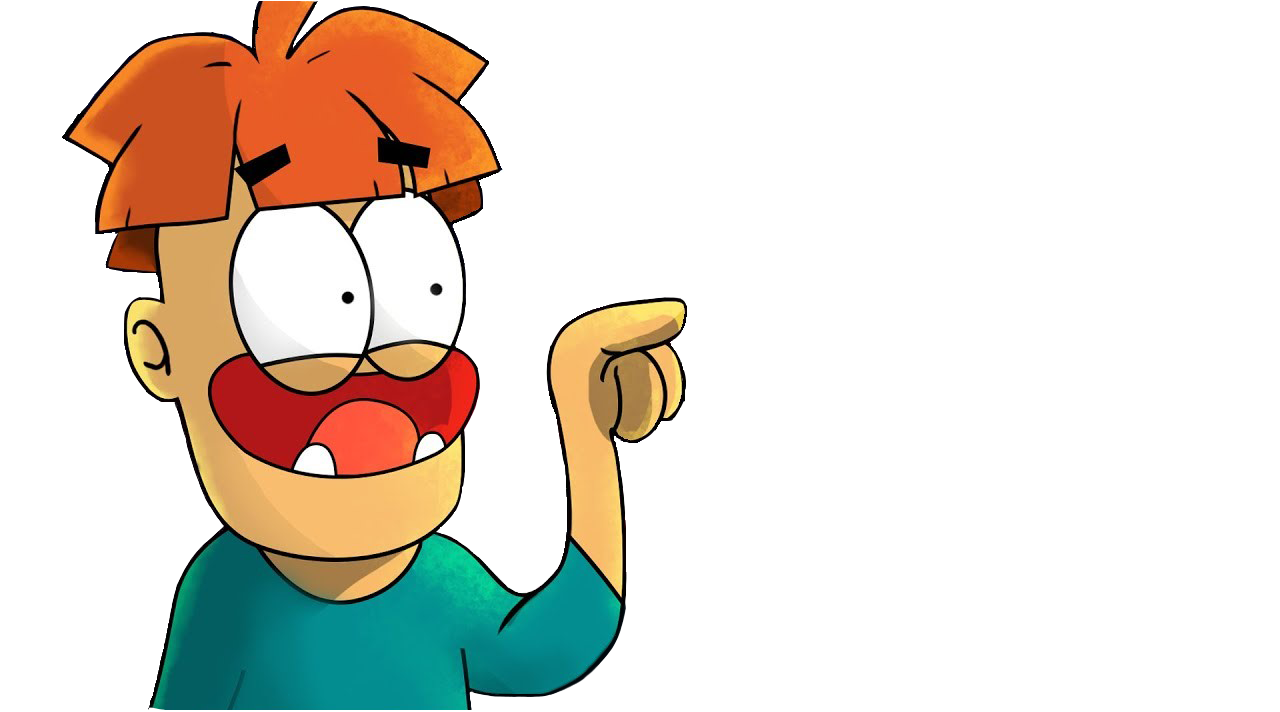 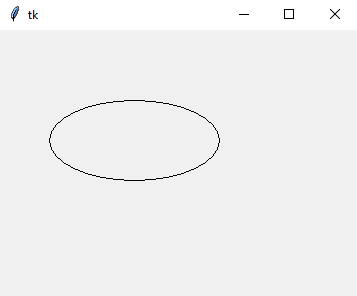 [x1 = 50,y1 = 70]
width=170
height=80
[x2 = 220,y2 = 150]
Task 4
Draw an oval 50 px high and 100 px wide!
CODE
import tkinter

canvas = tkinter.Canvas()
canvas.pack()

x= 50
y= 50

canvas.create_oval(x ,y , x+100, y+50)
#x,y in your solution can differ - they are numbers that you choose as your left upper vertex
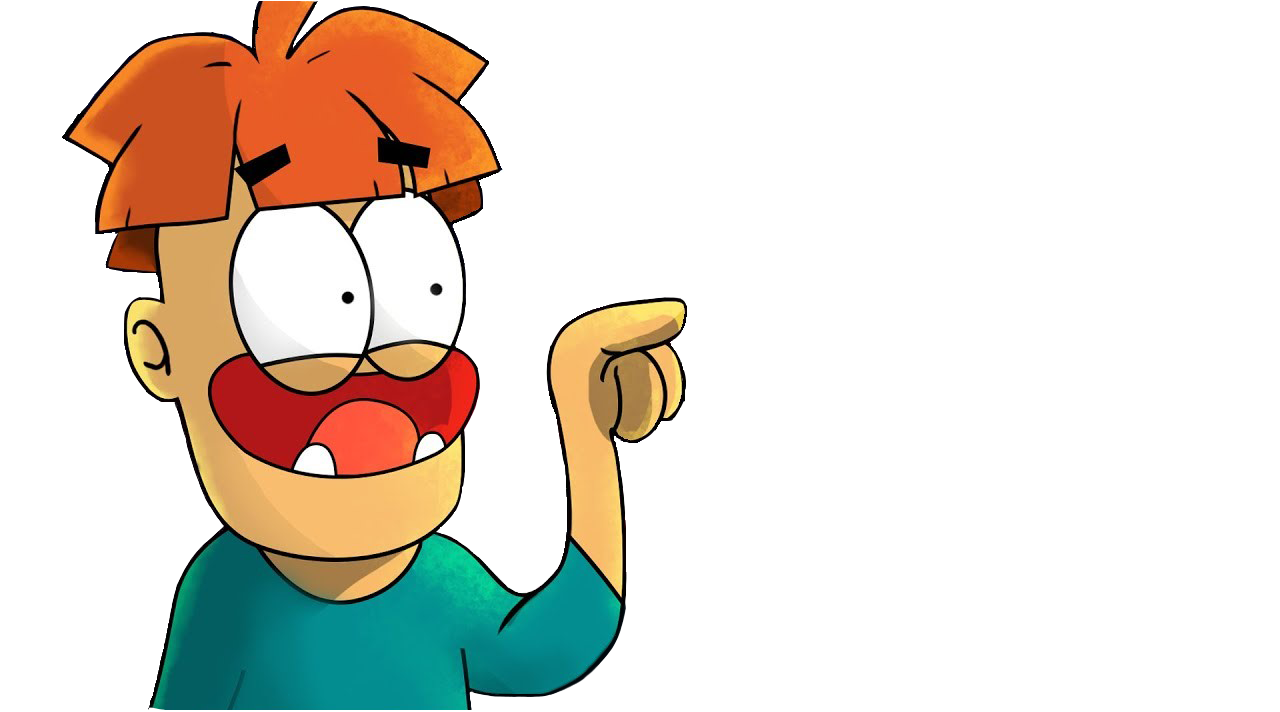 04
CREATING TEXT
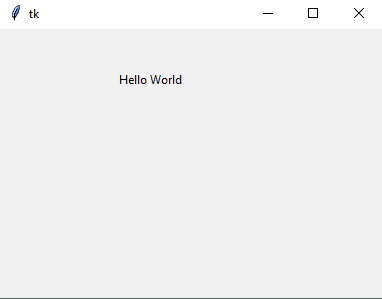 Creating text
text is created by the command:
canvas.create_text(x,y, text = “Hello World”)
in this case x, y are coordinates of the center point of the text
you can also change the font of the text, the only thing you have to do is to write font = ’ Arial n ’ where n is the size of the text
CODE
import tkinter

canvas = tkinter.Canvas()
canvas.pack()

canvas.create_text(150, 50, text = 'Hello World’, font=‘Arial 50’)
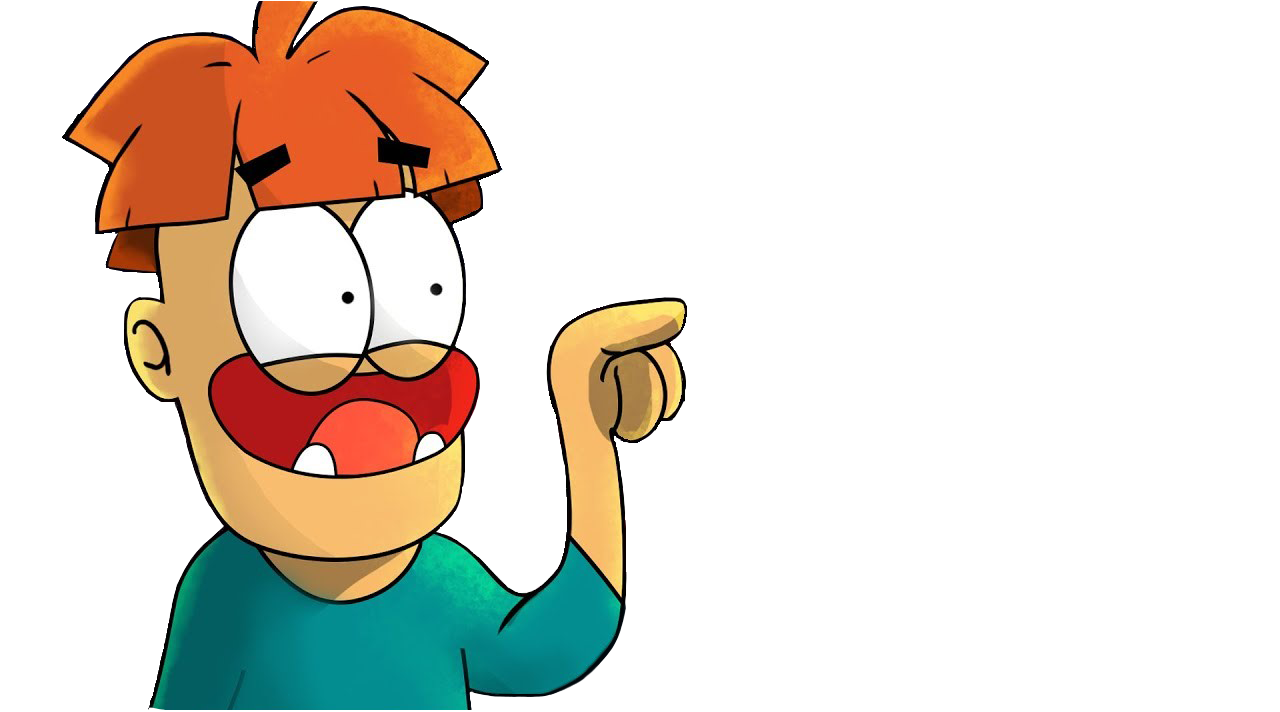 Task 5
Draw this ME logo!
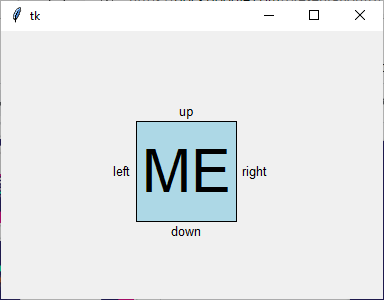 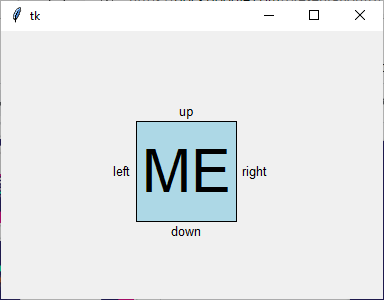 How to make ME logo
First of all we choose x and y in the upper left corner of the square
x= n
y= m
canvas.create_rectangle(x, y, x+a, y+a, fill=”color”)
canvas.create_text(x+n,y+n,text=”left/up/down/right/M/E”,font=arial *n*)
n, m - numbers that you choose
CODE
import tkinter
canvas=tkinter.Canvas()
canvas.pack()
x=135
y=90
canvas.create_rectangle(x,y,x+100,y+100,fill="lightblue")
canvas.create_text(x+50,y-10,text="up",font="arial 10")
canvas.create_text(x+50,y+110,text="down",font="arial 10")
canvas.create_text(x-15,y+50,text="left",font="arial 10")
canvas.create_text(x+118,y+50,text="right",font="arial 10")
canvas.create_text(x+30,y+50,text="M",font="arial 45")
canvas.create_text(x+75,y+50,text="E",font="arial 45")


#you can replace ‘lightblue’ with a different color, it can be green, yellow, red or any color you want..
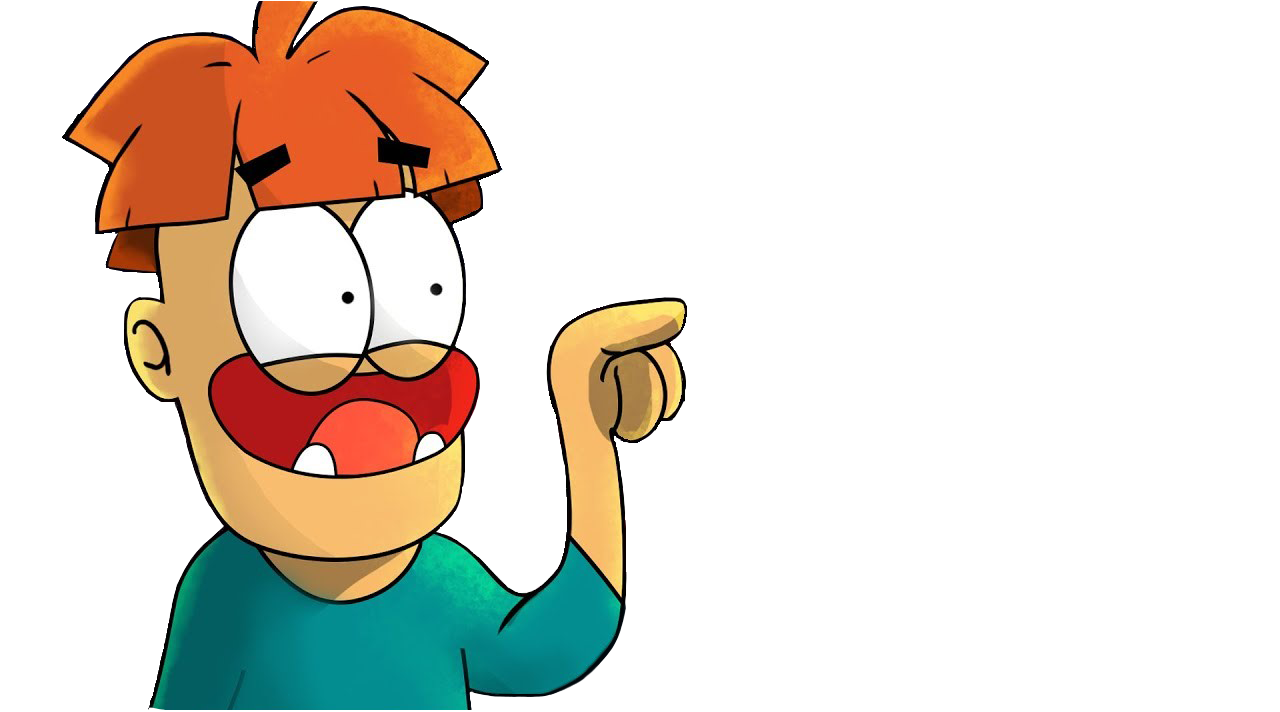 Difficult task:
Draw the picture using the center points!
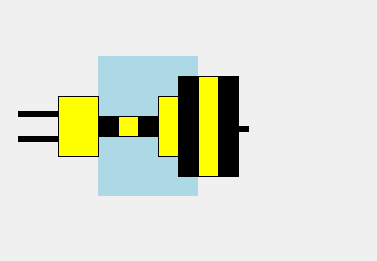 hint: code “width=0” removes the outlines
05
Function
Define and call a function
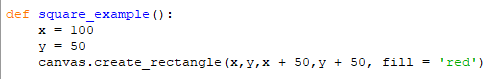 word def begins the definition of your new command - function
square_example is the name of the function
the next lines form the body of the function
in order for the function to execute a group of commands, you must type in the command line:
blank brackets are important ! ! !
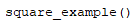 CODE
import tkinter
canvas = tkinter.Canvas()
canvas.pack()

def square_example():
      x = 100
      y = 50
      canvas.create_rectangle(x,y,x + 50,y + 50,    
      fill = ('red')

square_example()
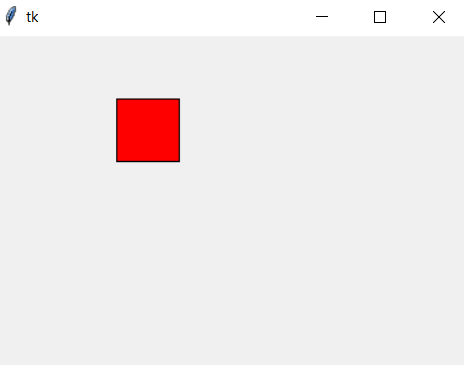 Task 6:Draw this picture using a function car_model!
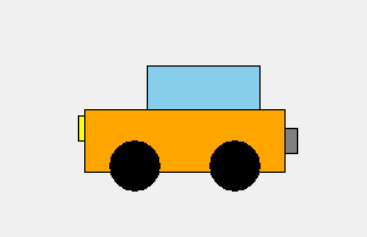 hint: 
Use central point coordinates: x = 200,y = 150
CODE
import tkinter

canvas = tkinter.Canvas()
canvas.pack()

def car_model():
    x = 200
    y = 150
    canvas.create_rectangle(x - 80,y - 25,x + 80,y + 25, fill = 'orange')
    canvas.create_oval(x - 60,y,x - 20,y + 40, fill = 'black')
    canvas.create_oval(x + 20,y,x + 60,y + 40, fill = 'black')
    canvas.create_rectangle(x - 30,y - 60,x + 60,y - 25, fill = 'skyblue')
    canvas.create_rectangle(x- 85,y - 20,x - 80,y, fill = 'yellow')
    canvas.create_rectangle(x + 80,y - 10,x + 90,y + 10, fill = 'grey')

car_model()
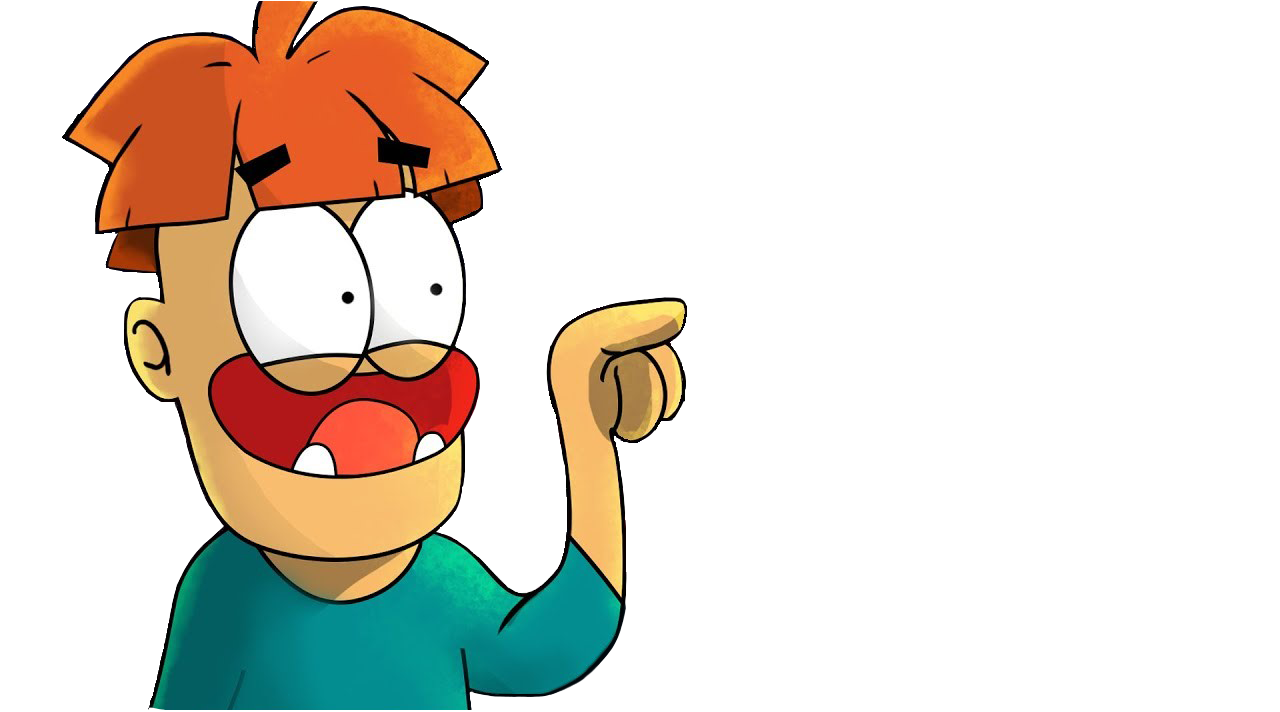 Task with multiple functions:
Write a code that draws a PC with Start button, multiple ports, PC box and CD rom (include texts like CD, INPUT, OUTPUT, START) using functions.

It should look like this
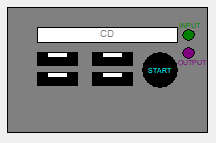 CODE
Following this code should bring you the same result (try to play with it to get familiar with the system):
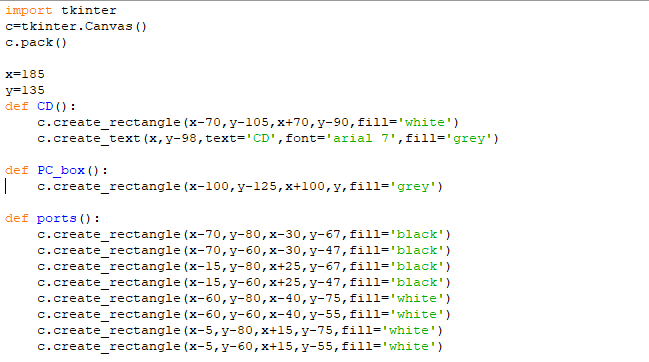 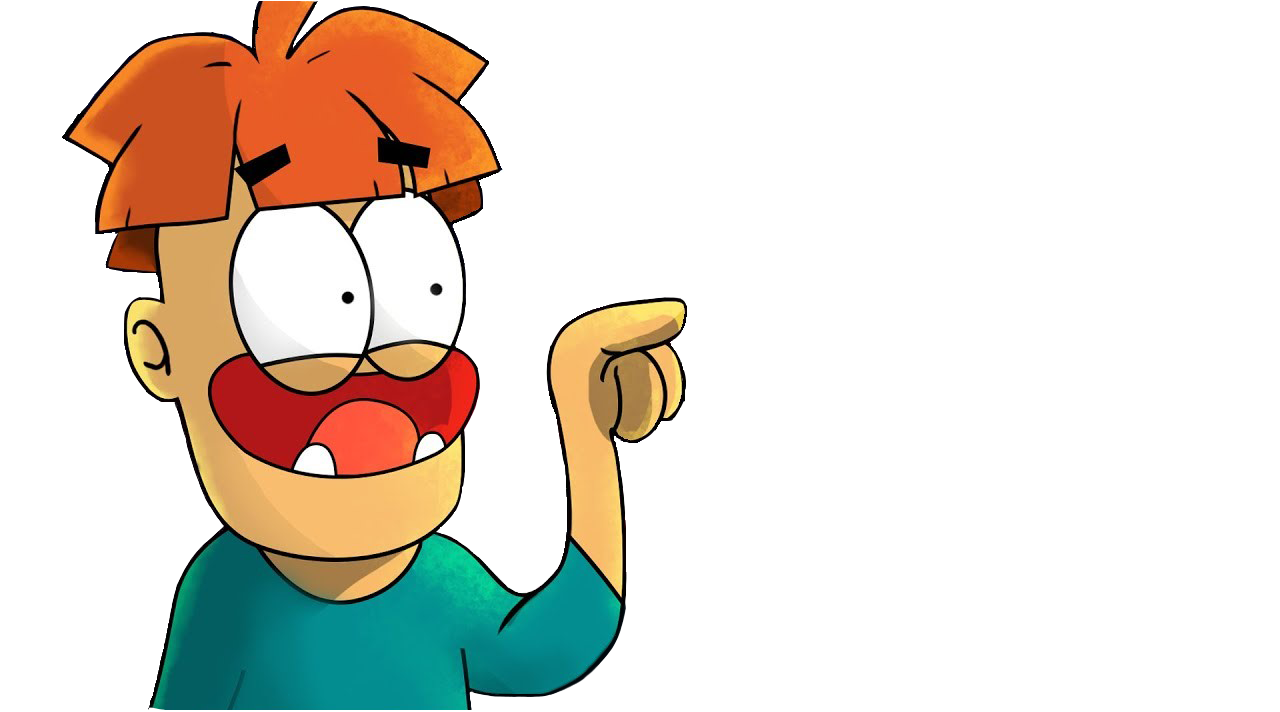 Rest is on the other slide
CODE
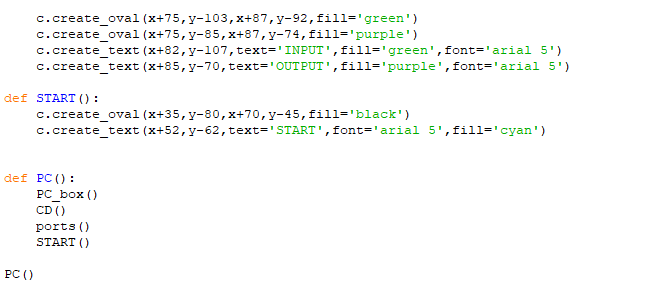 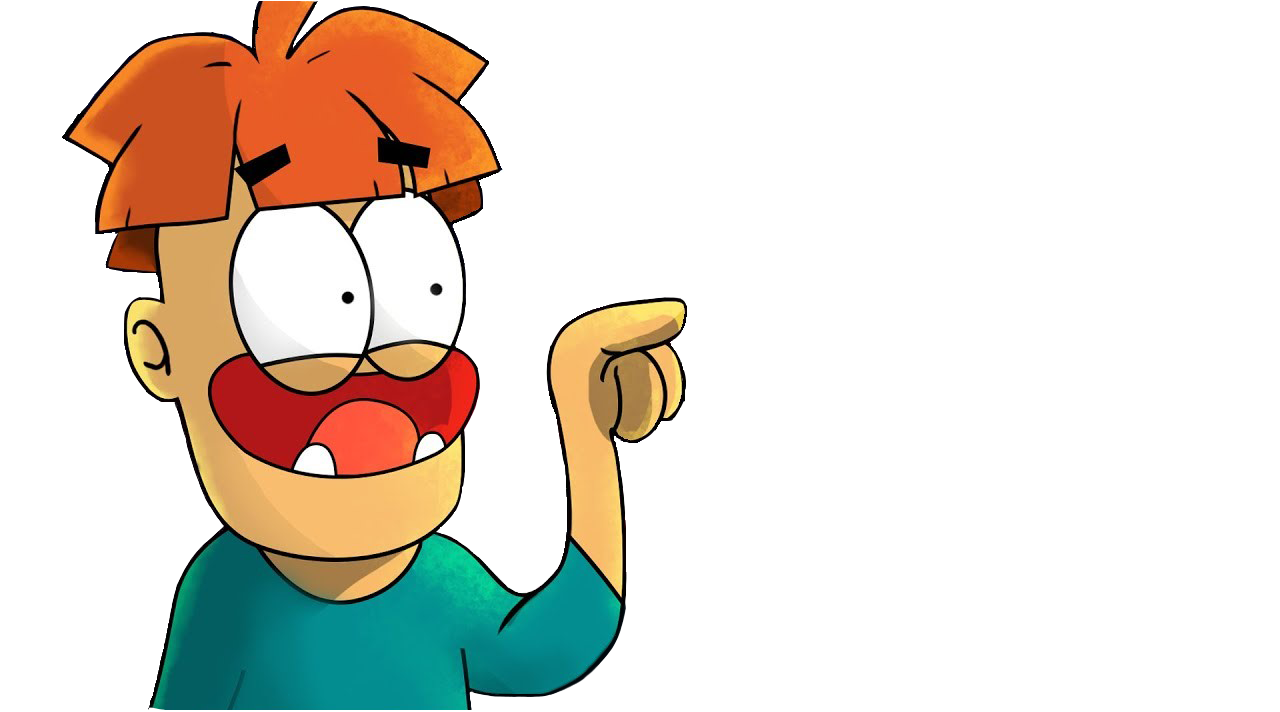 Final task: Road sign
Create this road sign, use variables x and y, which are the coordinates of the center of the pole.
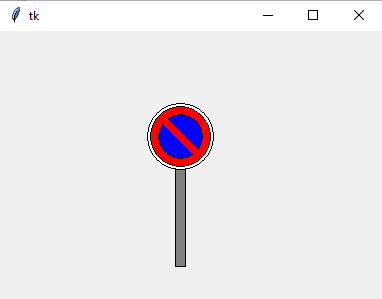 CODE
import tkinter
canvas=tkinter.Canvas()
canvas.pack()
def road_sign():
x=180
y=185
canvas.create_rectangle(x-5,y-50,x+5,y+50,fill='grey')
canvas.create_oval(x-33,y-47,x+33,y-113,fill='white')
canvas.create_oval(x-30,y-50,x+30,y-110,fill='red')
canvas.create_oval(x-22,y-58,x+22,y-102,fill='blue')
canvas.create_line(x-20,y-100,x+20,y-60,fill='red',width=7)
road_sign()
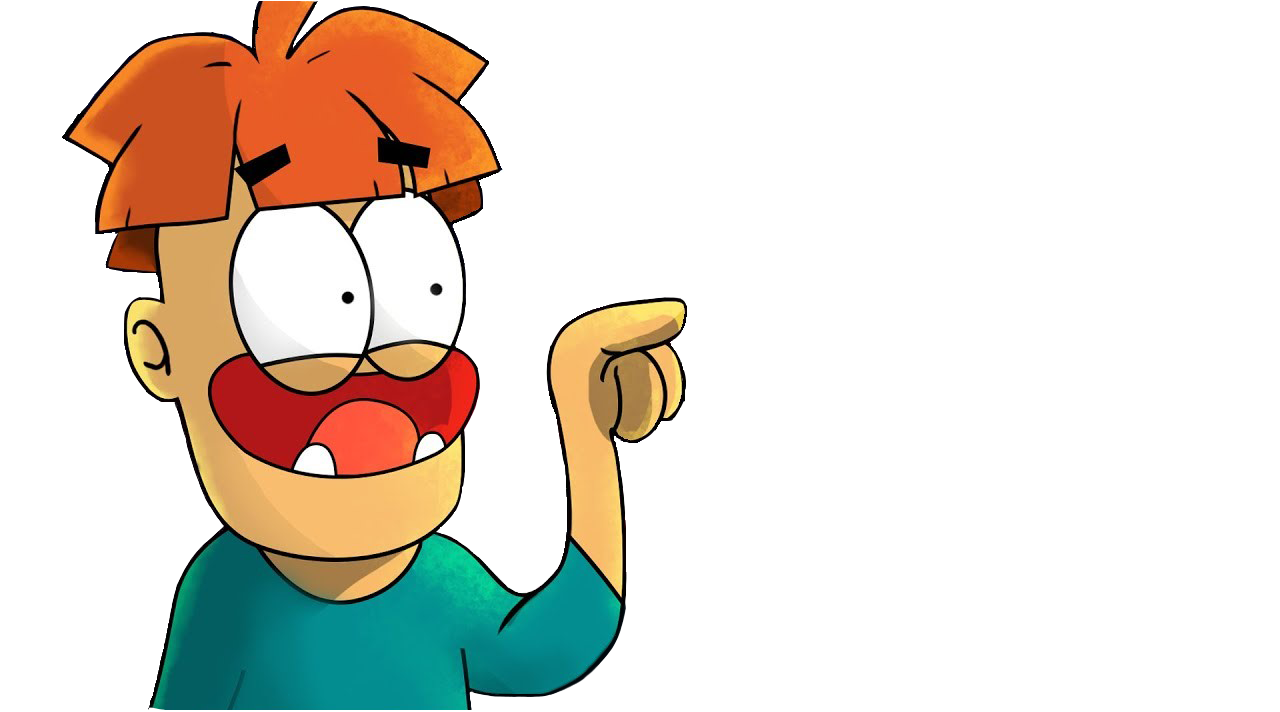 In tkinter you can do this too
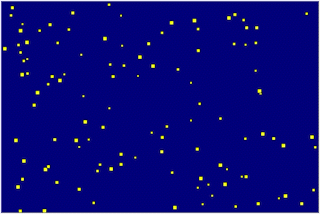 Following this code
import random
import tkinter
canvas=tkinter.Canvas(bg='navy',width=600,height=400)
canvas.pack()

def obloha():
	x=random.randint(5,595)
	y=random.randint(5,395)
	a=random.randint(1,4)
	canvas.create_rectangle(x,y,x+3+a,y+3+a,fill='yellow')

for i in range(1000):
	obloha()
	canvas.after(20)
	canvas.update()
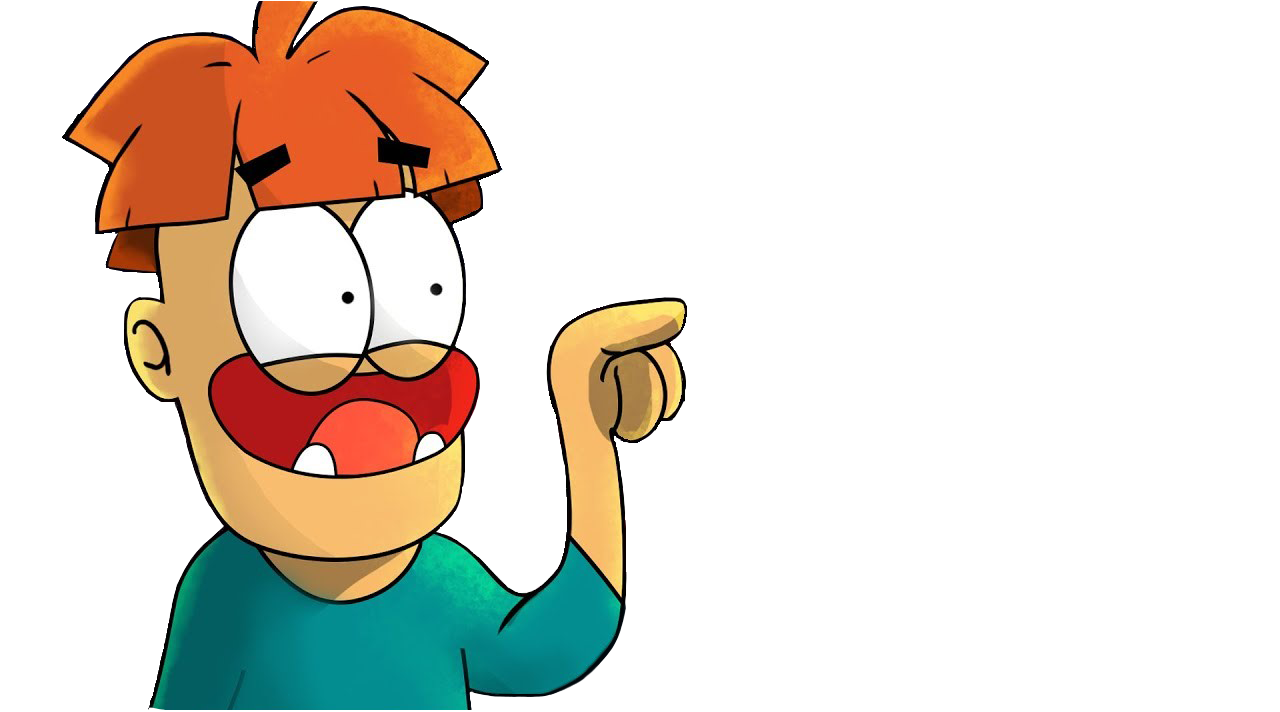 Finally...
x=5
while True:
	print(x)

#wait till end
...small joke for you, guys.
now your computer is burning
HAHAA PRANK
don't do this if you don't want your computer to burn
THANK YOU FOR YOUR ATTENTION::)
Authors
2.B - Lukas Moravčík, Michal Solár, Barbora Tabačková, Jakub Škobák, Marko Vríčan, Alexandra Žideková, Barbora Pobudová, Adrián Šoška, Samuel Neslušan, Nina Nagyová,
 Matej Mečár, Marek Miklo, Martin Majčin, Tereza Pekárová
2.A
Marek Kuchar, Marek Roman, Lutišanová Tatiana, Mihalčatinová Vanesa, Polkorábová Eliška, Sedliak Jozef, Sirovatka Jakub, Slivoň Stanislav, Ševčíková Bronislava, Šmárik Jozef, Tomaníková Radka, Tomaníková Tereza, Uríčová Vanesa, Vajdová Eliška, Vandžurová Stanislava
under the leading of: Jana Pekárová